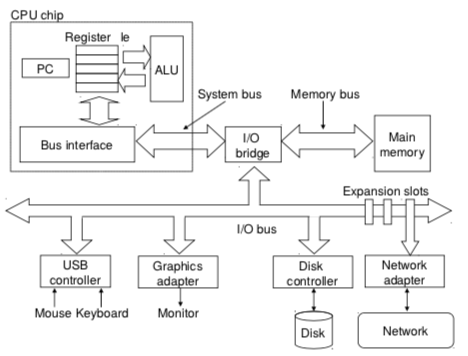 CSSE 132Memory Addressing
Monday, September 9, 2024
Questions
How to manage data in memory?
[Speaker Notes: Do a quick recap on the top-down view.]
Where is memory?
Locating data
Each byte has an “address”. 


We name the bytes by counting.
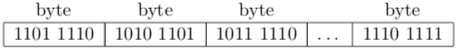 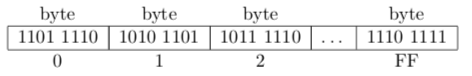 Locating data (cont.)
How big can memory be?
How big is your computer’s address space? (Hint: you have a 64-bit system)
Locating data (cont.)
For larger objects (more than a byte), we need to specify the order of storing bytes in memory.
Little-Endian: Low-order byte (Least Significant Byte) is stored at a lower address. 
Big-Endian: High-order byte (Most Significant Byte) is stored at a lower address.
Locating data (cont.)
Example:
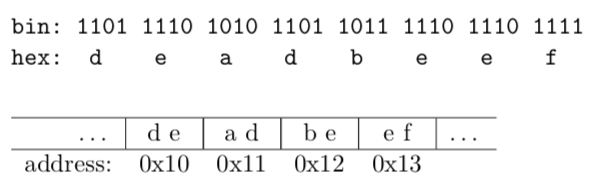 Big Endian
Good for comparison
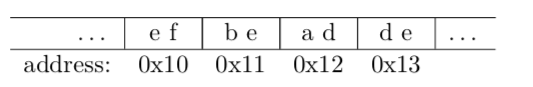 Good for arithmetic operation
Little Endian